Teacher Performance Evaluation and Professional Growth (T-PEPG) Model
Module 4: Evidence, Observation, and Feedback
1
Module 4: Model Overview
Module 1: Model Overview
Module 2: Student Learning Objectives
Module 3: Reflection and Goal Setting
Module 4: Evidence, Observation, and Feedback
The fourth module describes expectations for observations; the collection and organization of observation evidence; and the sharing of timely, constructive feedback. Participants engage in peer observation and learn strategies to make the process meaningful, collaborative, and constructive. 
Module 5: Reflecting and Adjusting
2
Agenda
Welcome (5 minutes)
Connecting (20 minutes)
Problem Pose/Problem Solve Protocol
Learning (1 hour, 35 minutes)
Pre-observation, Evidence Collection, and Post-observation
Implementing (1 hour, 20 minutes)
Conducting a Practice Observation
Role Playing: Giving Feedback to a Peer
Reflecting (15 minutes)
Planning Your Peer Observation, Preparing for Module 5
3
Intended Outcomes
At the end of this session, participants will be able to
Understand the Points of Contact Framework documentation
Identify types of teacher-collected evidence 
Distinguish between high- and low-quality evidence
Understand the observation process
Give feedback to peers using observation evidence
Explain their role in peer observation
4
Connecting
20 minutes
5
Connecting Activity: Problem Pose/Problem Solve
Share a challenge with colleagues, who will take turns brainstorming solutions. 
Choose a challenge related to your implementation of SMART goals or SLOs.
6
Connecting Activity: Problem Pose/Problem Solve
Directions:
Step 1. Form groups of three and take out Handout 1.
Step 2. Write a challenge in the middle box; in the top left corner, share what you tried in order to conquer the challenge.
Step 3. Pass your paper to the left to colleague 1, who will write suggested solutions for this problem in the top right box.
Step 4. Pass the paper again to the left to colleague 2, who will write more suggested solutions in the lower left corner.
Step 5. Pass the paper back to the original author, who will put a star next to ideas he or she plans to try out and write any other thoughts in the last box.
7
Connecting Debrief
What challenge did you share?
What solutions did your colleagues present?
8
Learning:
Evidence Collection
1 Hour, 35 minutes
9
Step 1: Expectations and Goal Setting
The Four-Step Evaluation Process
Step 2: Evidence, Feedback, and Growth
Step 4: Professional Growth Plans
Step 3: Reflection and Rating
Fall
Spring-Fall
Fall-Spring
Late Winter-Spring
10
Core Propositions and Standard Indicators
Core Proposition 4: Teachers think systematically about their practices and learn from experience.
4.2—Continuous Professional Growth: The teacher uses current research-based resources, ongoing feedback from others, and professional learning opportunities to accomplish professional growth.
Core Proposition 5: Teachers are members of learning communities.
5.1—Professional Collaboration: The teacher contributes to school effectiveness by collaborating with other professionals on activities that support school improvement and student learning.
11
Reminder: Points of Contact Framework
Person to person
Documented
Evidence based
12
Points of Contact Requirements
Prior to your first summative rating and assignment to a growth plan, you must complete six minimum Points of Contact (POCs), distributed as follows:
13
Selecting Points of Contact: Guidance
Professional growth goals: Which points of contact will provide me with the feedback I need to ensure I will meet my professional goals?
Student needs: Which points of contact will provide me with the feedback I need to help ensure my students meet their learning goals?
Evidence: Which points of contact will help me provide strong evidence of my practice on each of the Core Propositions and indicators in the MSFE Rubric?
14
Turn and Talk: Ms. Jones’s Points of Contact
SLO Focus
Professional Goals
Content: Geometry and Geometric Measurement
Instructional plan:
Questioning for higher-order thinking, 
Developing problem-based task or assessment
Lead grade-level team effort to create 3 new formative assessments for CCSS geometry content 
Develop and refine 3 new project-based tasks with real-world connection
15
Observation in the T-PEPG Model
16
Observations: An Overview
17
Appendixes G and H: Pre-observation Protocol
Purpose
The pre-observation is an opportunity to discuss the observation process and for a teacher to share evidence of lesson and unit planning and how student data are used to inform lesson design.
Review a sample with a partner
Discuss:
What additional questions do you have about this lesson after reading this form?
If you were the teacher, what other information would you include if you were writing responses to these questions?
What can teachers do to make sure they set these conversations up for success?
18
Collecting Observational Evidence
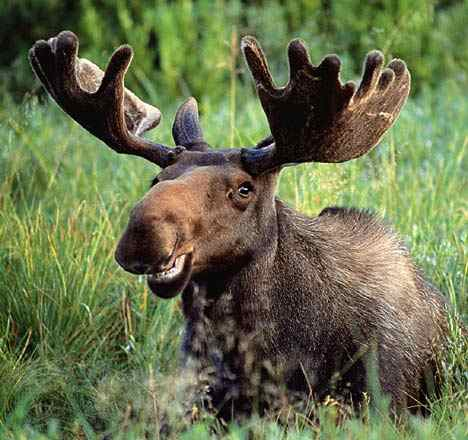 19
Types of Evidence
Verbatim: Teacher: Group 5, please get started on your assignment.
Numeric: 23 out of 30 students were reading silently.
Factual summaries: Ms. T stood by the door to greet students.
Observed: Classroom rules were posted.
20
Gathering Evidence: Evidence Versus Opinion
With an elbow partner, determine whether the provided statements are evidence or opinion. 
If evidence, determine which type of evidence.
If opinion, rewrite the statement as evidence and determine the type.
Be prepared to share with the whole group.
21
Appendixes J and K: Post-observation Protocol
Targeted outcomes of post-observation:
The observer and teacher have an evidence-based conversation about the observation.
The teacher receives actionable feedback. 
By the end of the conference, the teacher will have specific next steps to integrate into his or her practice. 
Review a sample conversation protocol with your partner.
Discuss
What do you think is the most important outcome of a post-observation conversation?
How can you set yourself up for success?
22
Focus on Evidence
Reduces three big dangers in post-observation conferences:
Loose interpretation. Evidence-based feedback separates observations and interpretations.
Subjectivity. Drawing upon evidence during feedback conversations can decrease subjectivity (Sartain et al., 2011).
Emotion. Evidence-based feedback can also “remove some of the emotion from the evaluation process” (Sartain et al., 2011, p. 23).
23
Excerpts From Two Feedback Conversations
Excerpt A:
“You had behavioral problems in your class because your students were not interested in what you were teaching. Student engagement is critical. Do you agree that you need to work on this area of practice?”
Excerpt B:
“I noticed that you told Beth to pay attention five times and she only engaged with other students or the material two or three times. Tell me more about Beth. How are your engagement strategies working with her? Do you see this with other students? Why do you think that is happening?”
24
Use Rubric Language and Descriptors
Incorporating MSFE Rubric language when discussing evidence helps in the following ways:
To build and reinforce a shared understanding of good instruction
To ensure the rubric remains the objective point of reference in the conversation
25
Conversation Stems
26
Debrief: Why Do Peer Observation?
Discussion: 
What are the unique benefits of peer observation?
What are the unique challenges of peer observation?
27
Implementing
1 hour, 20 minutes
28
Practice Peer Observation
Activity directions: 
Watch 10 minutes of video. 
Write down what you see and hear from the teacher and the students.
As a whole group, we will share ideas for taking good notes and practice cross-referencing the rubric to note which standard indicators we observed. 
Tips for evidence collection:
Write/type quickly and think of a few shortcuts (T = teacher, S = student, etc.).
Note what the teacher and the students are doing and saying.
Capture all four types of evidence: Verbatim, Numeric, Factual Summaries, Observed
29
Evidence Review
Take a few minutes to review your notes: 
Did you collect the four types of evidence?
Do your notes include some opinions or biases?

Use the T-Chart provided to:
Write down the evidence your table came up with for each standard indicator.

Post your chart around the room.
30
Guidelines and Structures for Peer Observation
Goal: meaningful, collaborative, and constructive feedback
All teachers will be participating in peer observation in both observer and observed teacher roles.
When you finish the pre- and post-observation conference protocol and the Point of Contact documentation form for a peer observation, only the observed teacher keeps a copy of the documents. They are not provided to an evaluator. 
Peer observation data will not be used in overall evaluations but is instead intended to offer teachers the chance to get targeted feedback from peers.
31
Structuring a Collaborative Conversation
Start by sharing the evidence and walk through the evidence and how it aligns with the Standard Indicator(s) established in the pre-observation conversation.
Pose reflective questions, such as
What went well? How do you know?
What were some challenges? Why were there challenges?
Use conversation stems to probe for specific, evidence-based statements. 
Collaborate on identifying actionable next steps.
32
End With Actions and Supports
(Hill & Grossman, 2013)
33
Giving Critical Feedback to a Peer
Role-Playing Activity
Pair up with another table group and use their evidence chart to guide your role-play.
Walk through a collaborative conversation, using the guidance and conversation stems provided. 
Swap roles so both tables can practice having an evidence-based conversation.
After each role-play, assess how well the group:
Used evidence and the language of the rubric
Used conversation stems and probed for more information
Developed actionable next steps
34
Debrief
Whole Group Share
Select one of the following prompts:
Share strategies and conversation tips you have collected today that will be useful to you during feedback conversations.
Ask a question you still have about collecting and submitting evidence.
35
Reflecting
15 minutes
36
Planning Your Peer Observation
Reflection Activity:
Based on your self-evaluation and professional goals, what standard indicators will you focus on for your peer observation?
Who will you ask to conduct your peer observation?
37
What’s Next
Module 5: Reflecting and Adjusting
The fifth module supports participants in the use of the TEPG Rubric, evidence, and student data to monitor progress toward their professional goals. 
Participants will explore when and how to revisit their professional goals, check in on student progress, collaboratively determine appropriate midcourse adjustments to their practice, and plan for end-of-year reflection.
38
Next Steps
Read Handout 9. Leveraging Teacher Talent: Peer Observation in Educator Evaluation, by Catherine Jacques at AIR’s Center on Great Teachers & Leaders. 
Consider especially the benefits and challenges on page 2. Do these resonate for you as a peer observer?
Schedule and participate in a peer observation before Module 5.
Bring your professional goal(s) and SLO(s) to Module 5 as well as any Points of Contact documentation forms or other evidence you have gathered. 
Module 5 will take place [DATE]
39
Presenter Name
XXX-XXX-XXXX
xxxxxxxxxxx@xxx.xxx

1234 Street Address
City, State 12345-1234
800-123-1234
40
References
Center on Great Teachers and Leaders. (2014). Preparing educators for evaluation and feedback: Planning for professional learning. Professional Learning Module. American Institutes for Research. Washington D.C. Retrieved from http://www.gtlcenter.org/technical-assistance/professional-learning-modules/preparing-educators-evaluation-and-feedback-planning-professional-learning-PLM 
Hill, H., & Grossman, P. (2013). Learning from teaching observations: Challenges and opportunities posed by new teacher evaluation systems. Harvard Educational Review, 83(2), 371–384.  
Jerald, C. D., & Van Hook, K. (2011). More than measurement. The TAP system’s lessons learned for designing better teacher evaluation systems. Washington, DC: National Institute for Excellence in Teaching. Retrieved from http://files.eric.ed.gov/fulltext/ED533382.pdf 
Myung, J., & Martinez, K. (2013). Strategies for enhancing the impact of post-observation feedback for teachers. Stanford, CA: Carnegie Foundation for the Advancement for Teaching. http://www.carnegiefoundation.org/sites/default/files/BRIEF_Feedback-for-Teachers.pdf 
Sartain, L., Stoelinga, S. R., & Brown, E. R. (2011). Rethinking teacher evaluation in Chicago: Lessons learned from classroom observations, principal-teacher conferences and district implementation. Chicago, IL: Consortium on Chicago School Research. Retrieved from http://ccsr.uchicago.edu/sites/default/files/publications/Teacher%20Eval%20Report%20FINAL.pdf
41